Mega Goal 5
Unit 6 The Gender DivideGrammar
Done by: Entisar Al-Obaidallah
Lesson Objectives
Distinguish
Practice
01
02
Between Verb+ infinitive or gerunds with different meanings
Passive forms of an infinitive and gerunds
Use
Apply
03
04
Auxiliary Verbs after But & and correctly
the rules to do the exercises correctly
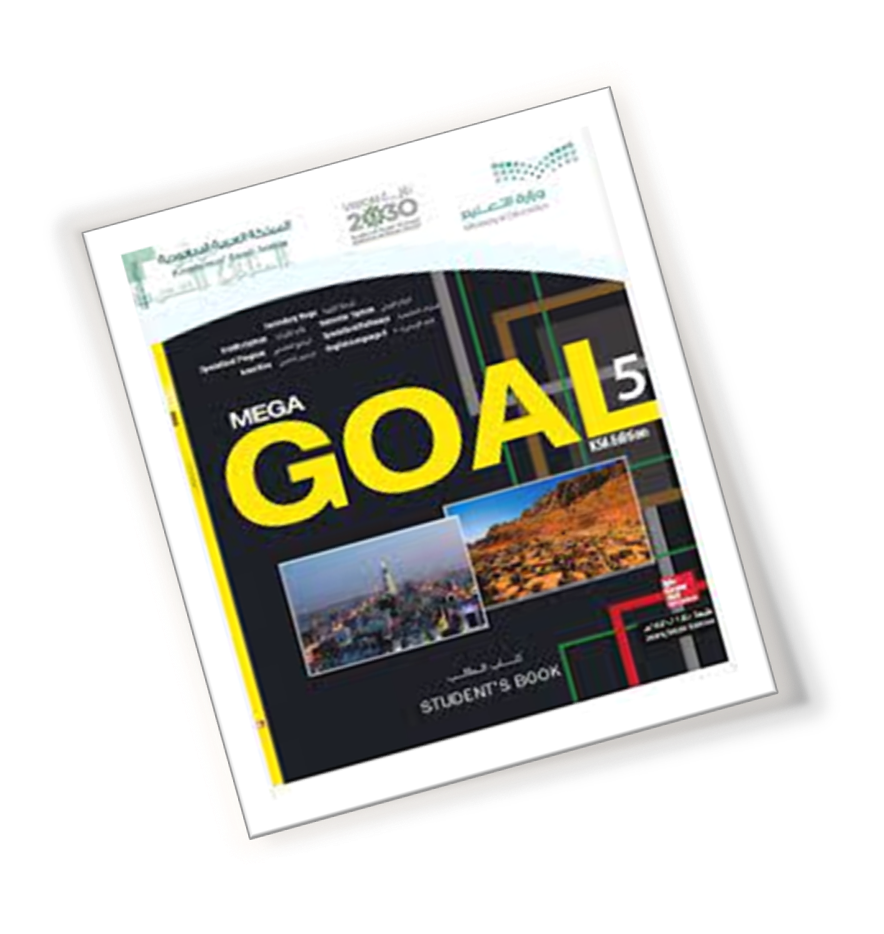 Openyour student’s book p. (84)
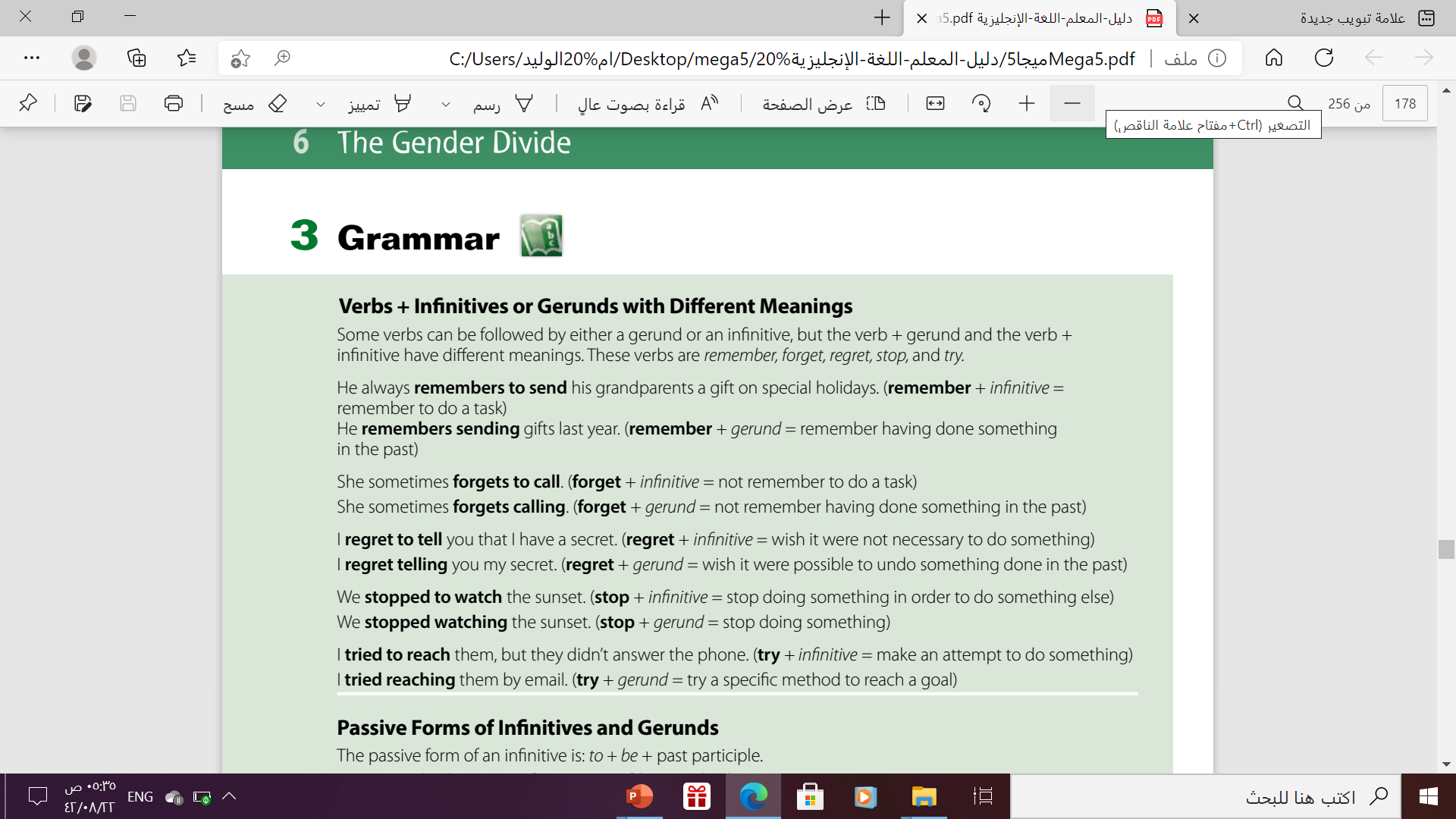 Verbs + Infinitives or Gerunds with different meaning :
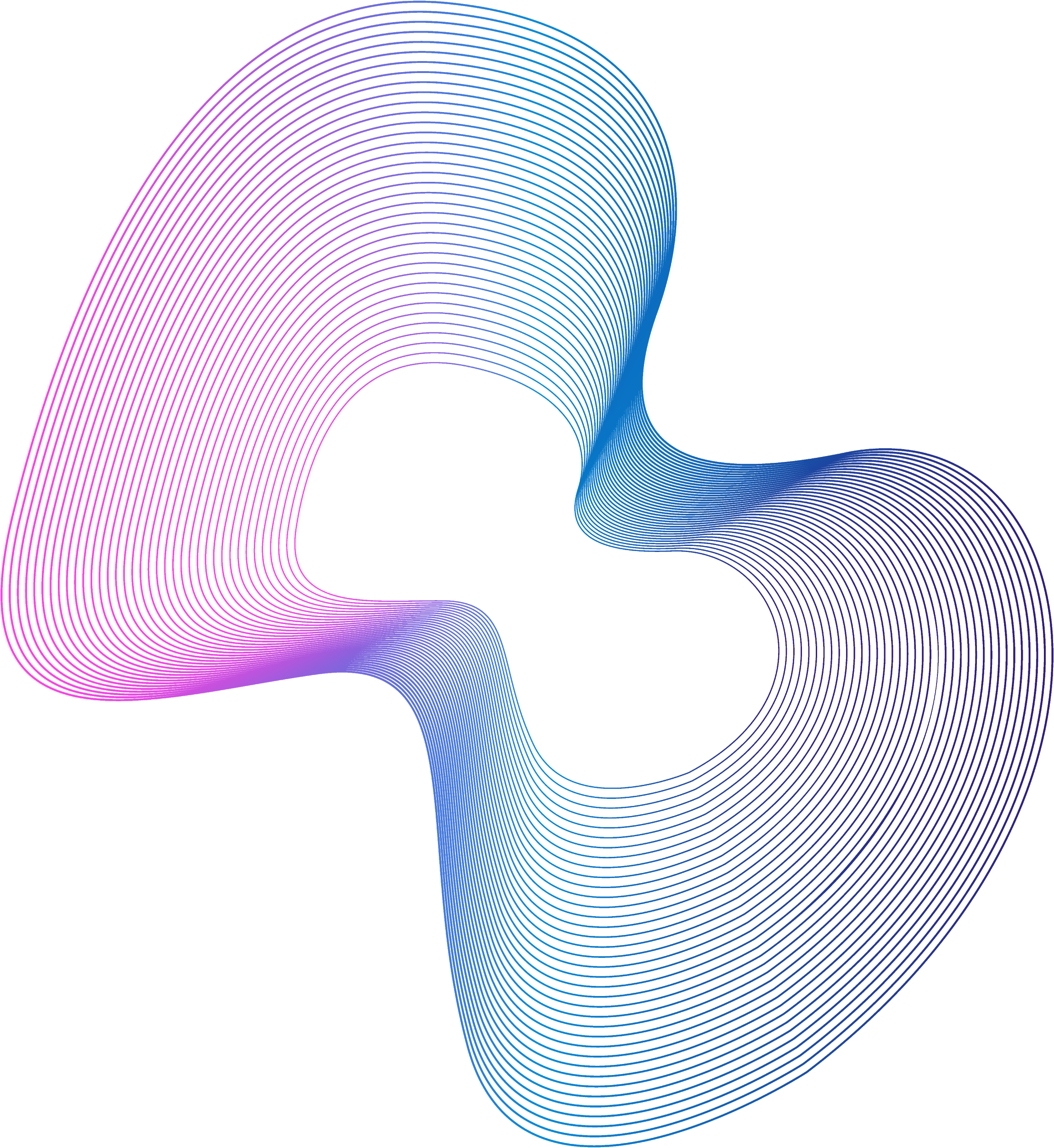 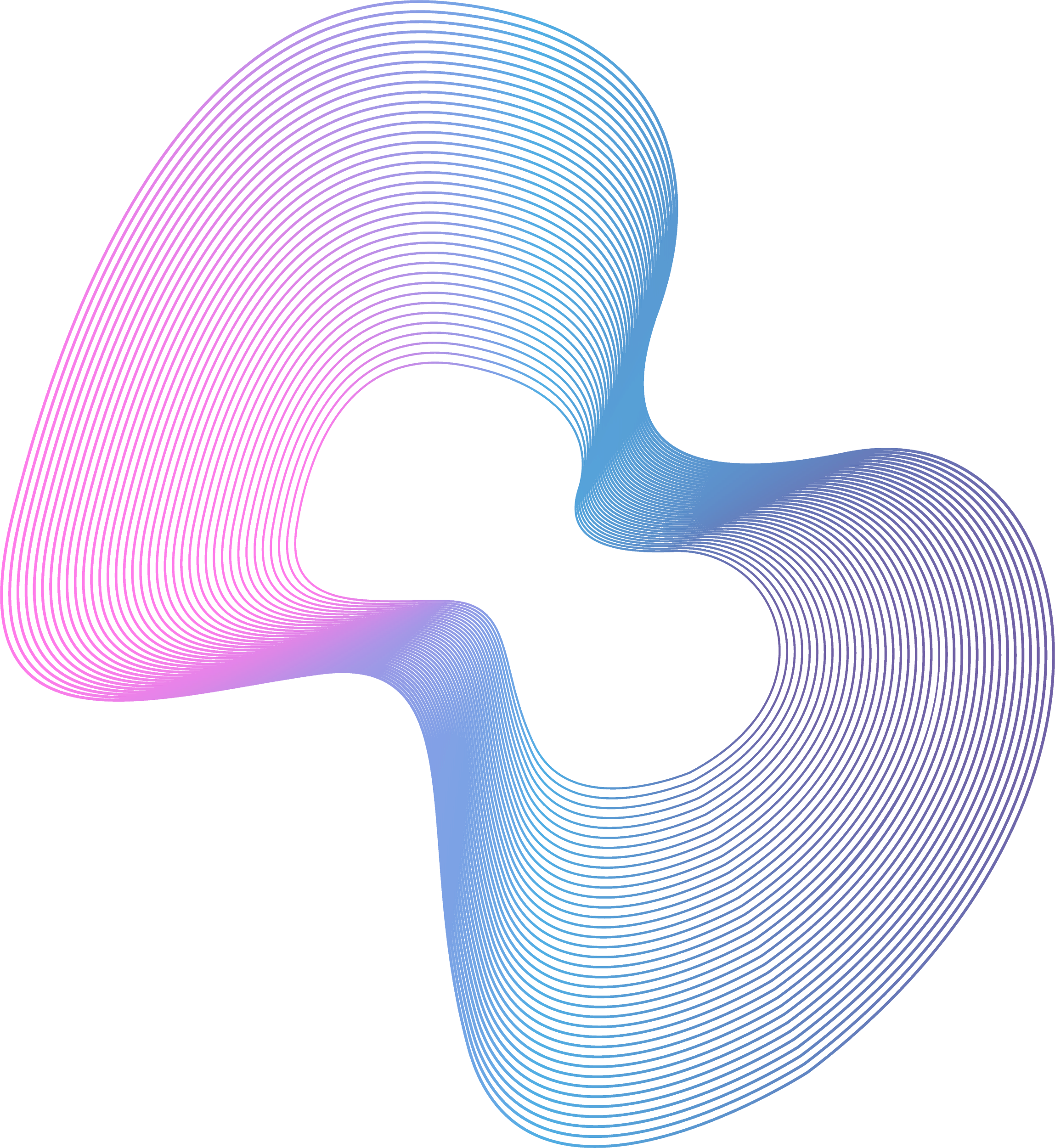 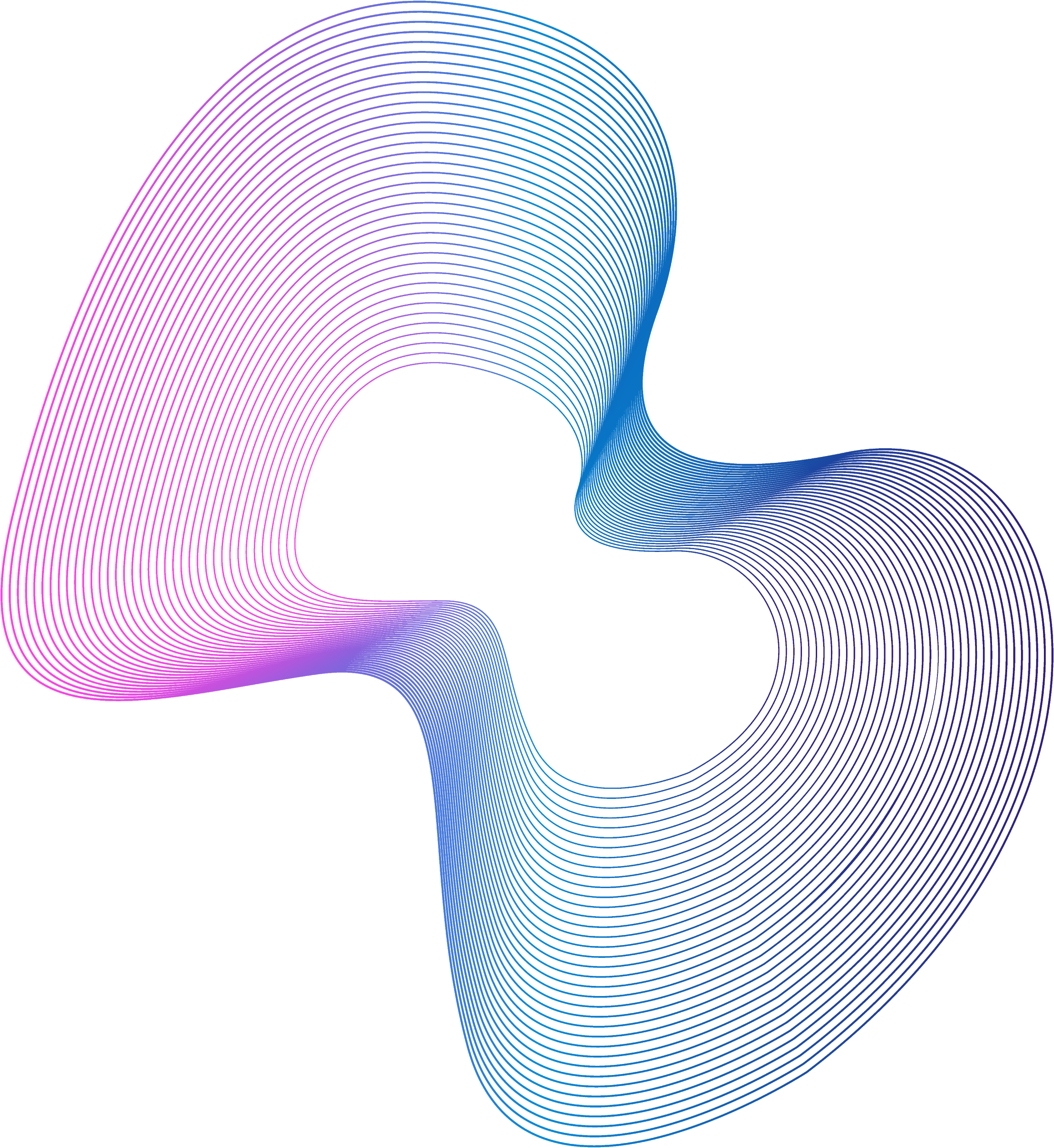 try
stop
remember
regret
forget
But the meaning will be different
We can use those verbs followed by either infinitive or gerund
Gerunds
Infinitive
Verbs + Infinitive or Gerunds
Vs.
“To + the base form” of the verb.

Buy →   to buy
The “ ing” form of the verb.

Live → living
I recommend reading this book.
Don’t forget to buy your grandma a gift
Remember
Remember + infinitive
Remember + Gerund
To +v
V+ ing
I remember to call my friend tonight
I remember playing on sand when I was a child
(Remember done something in the past)
( Remember to do a task in present or future )
Forget
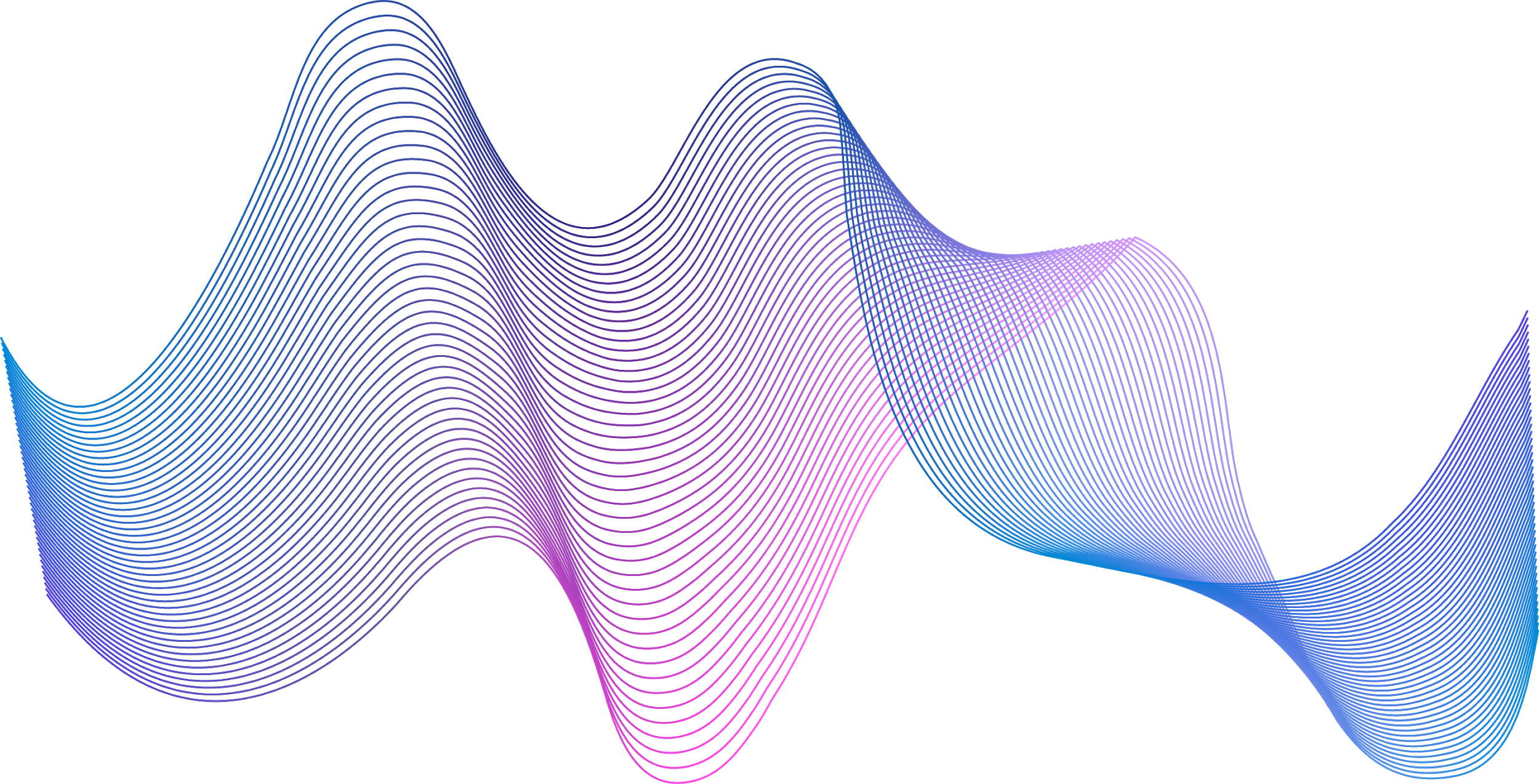 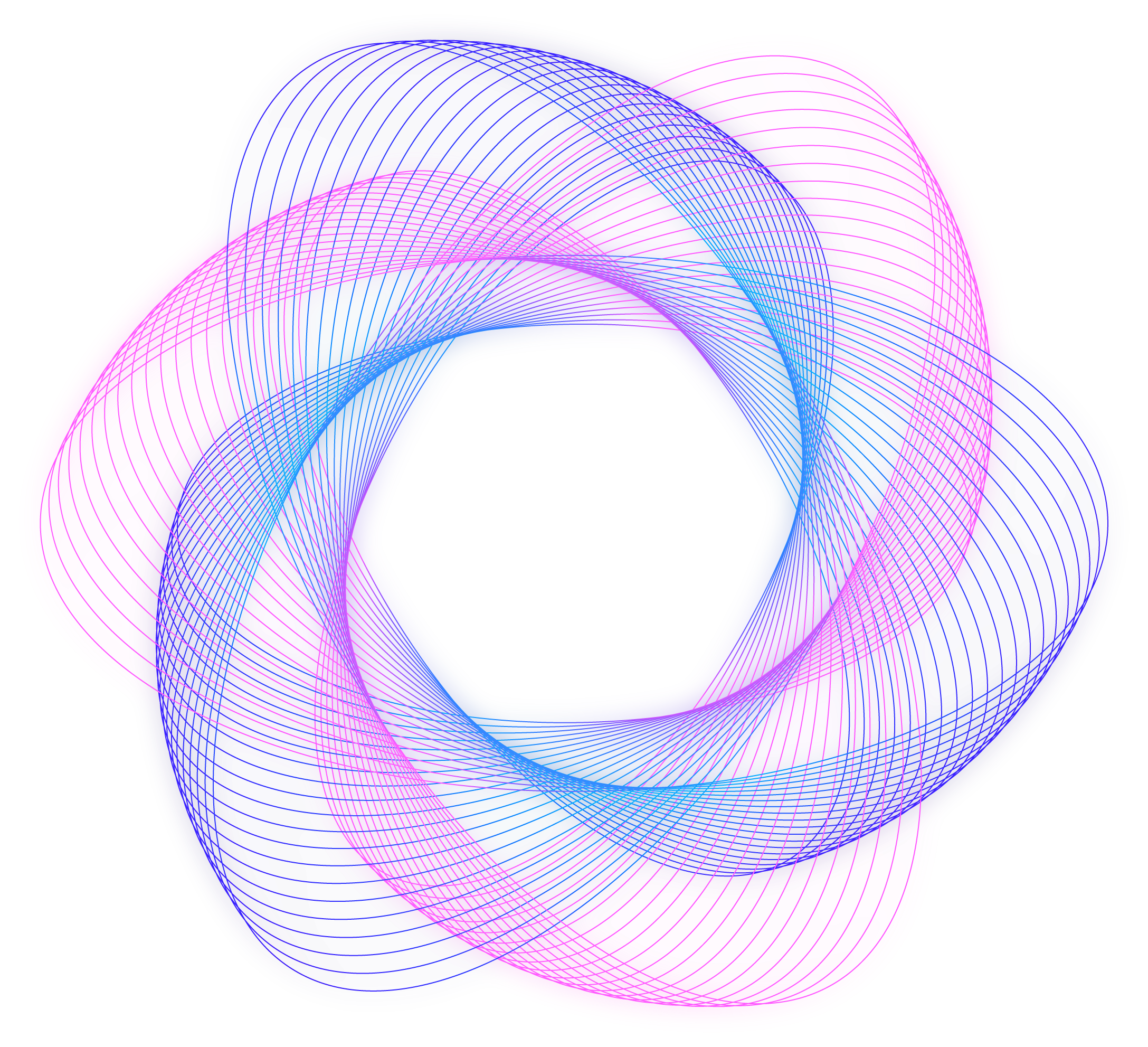 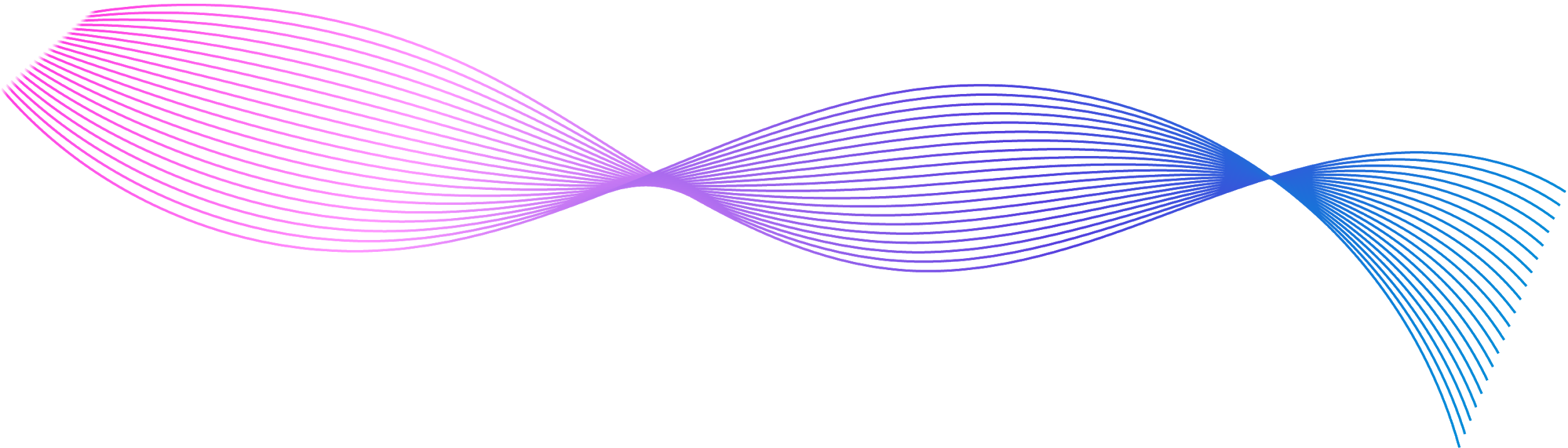 Forget + infinitive
Forget + Gerund
To +v
V+ ing
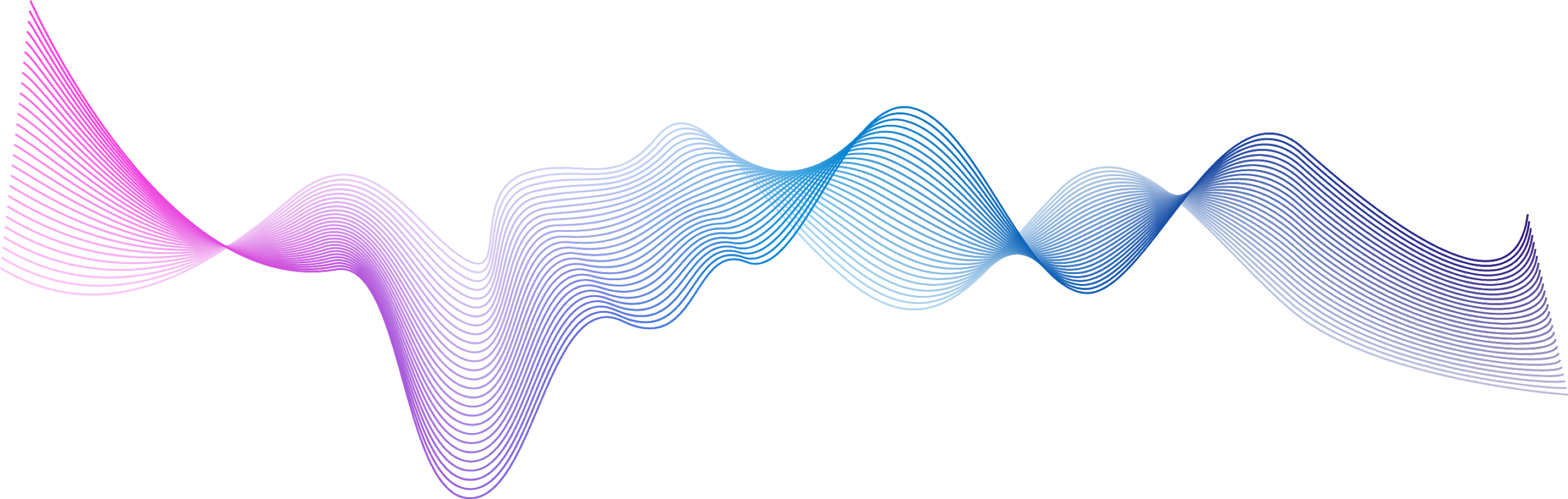 I forget feeding the cat . I fed it twice.
You forget to close the door .I found it opened
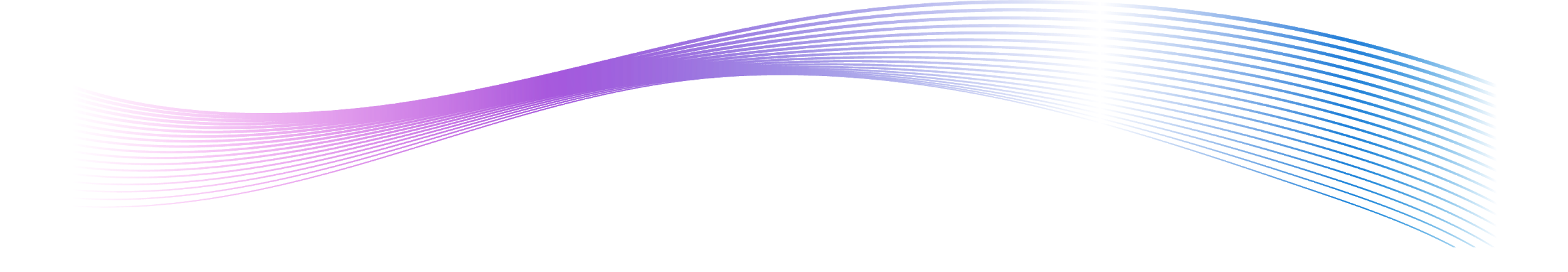 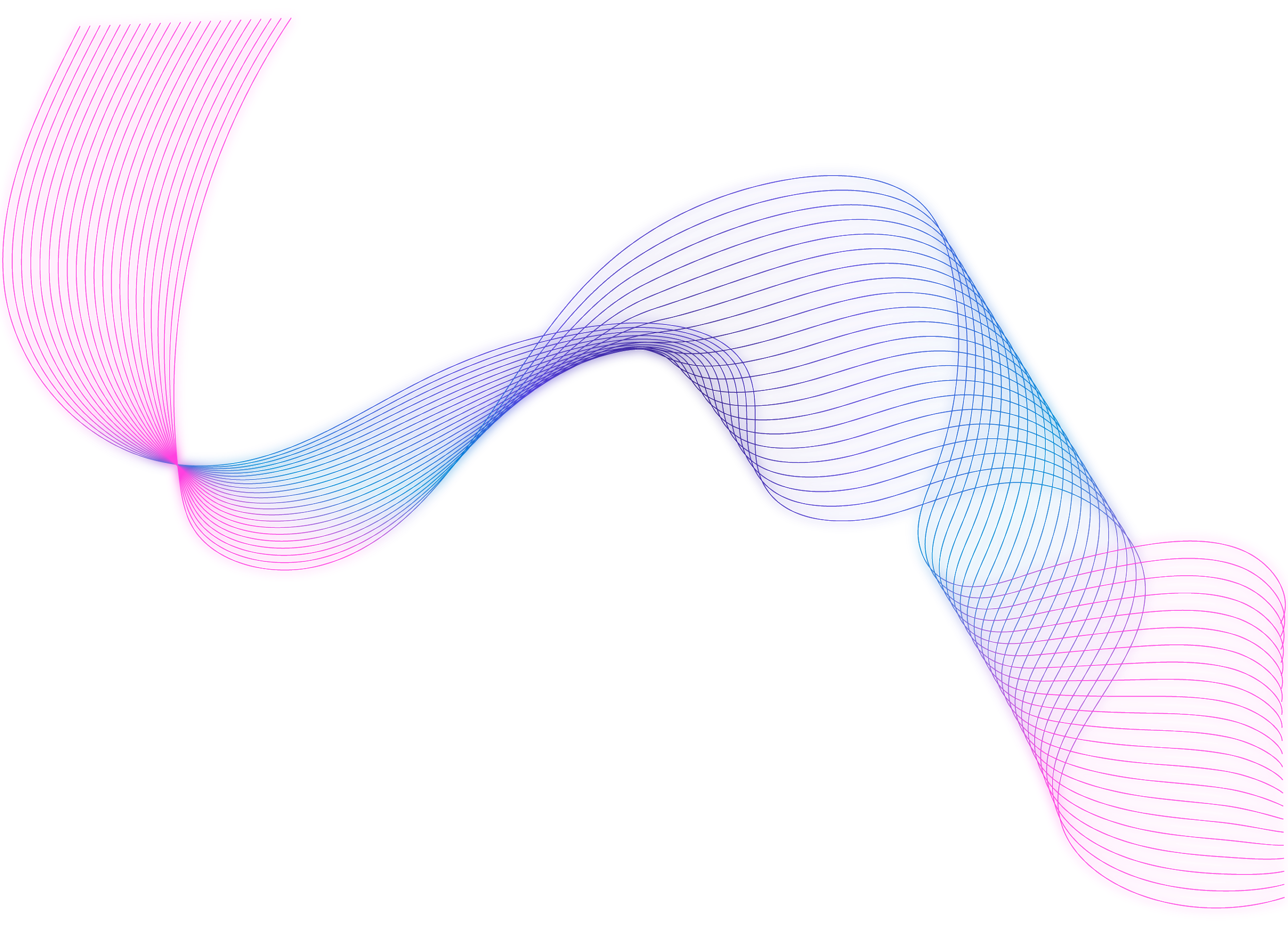 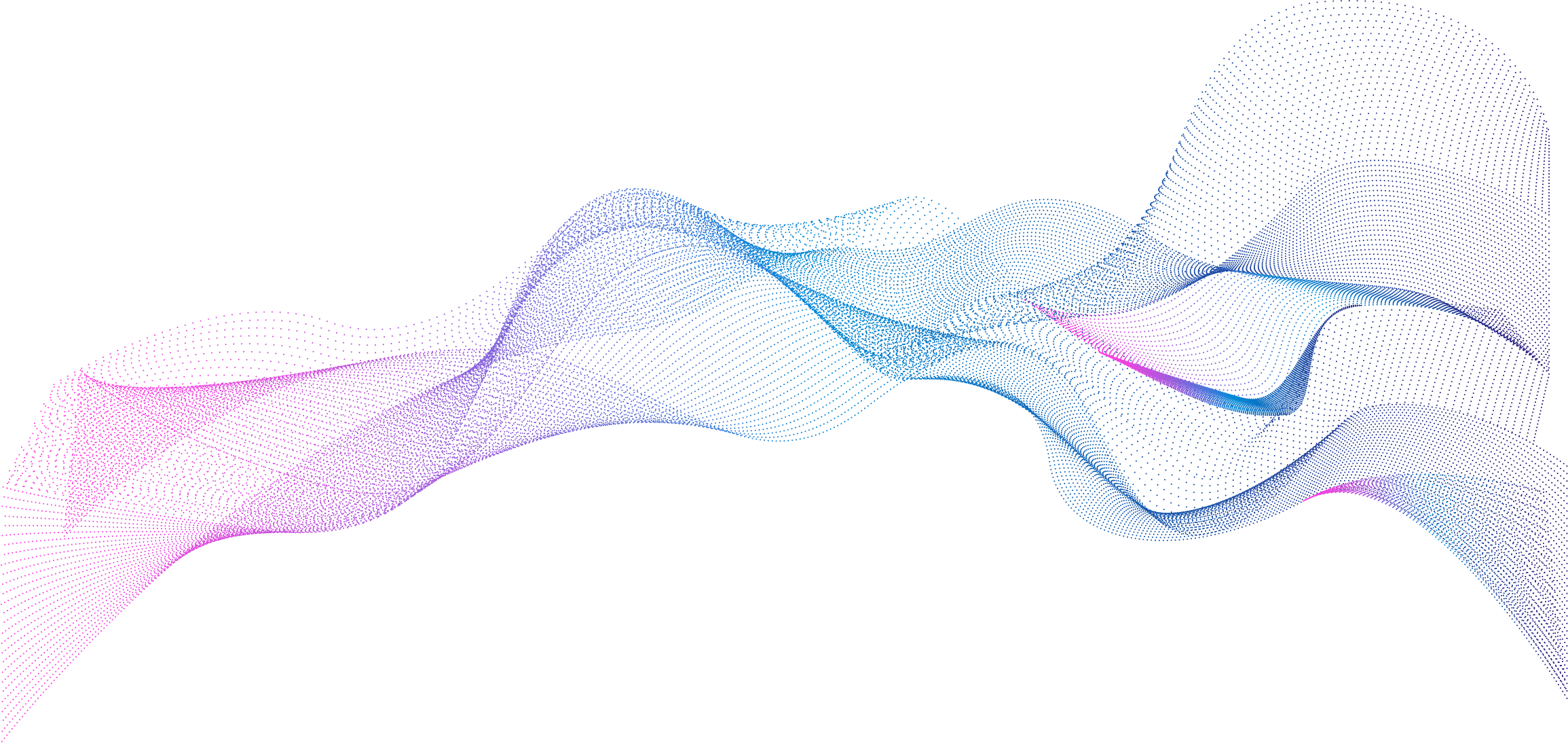 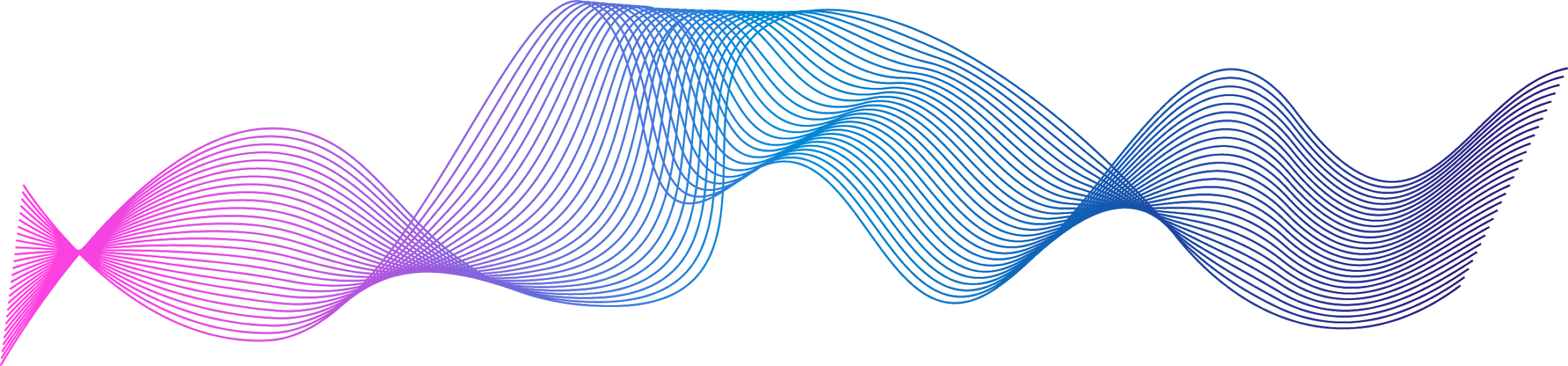 (Not remember to do the task )
(Not  remember having done something in the past )
Regret
Regret + infinitive
Regret+ Gerund
To +v
V+ ing
I regret watching this film it was boring .
I regret to tell you that I have a secret
wish It were possible to undo something done in the past
Wish it were not necessary to do something
Stop
Stop  + infinitive
Stop  + Gerund
To +v
V+ ing
We stopped to watch the sunset.
We stopped watching the sunset.
stop doing something in order to do something else
(stop doing something )
Try
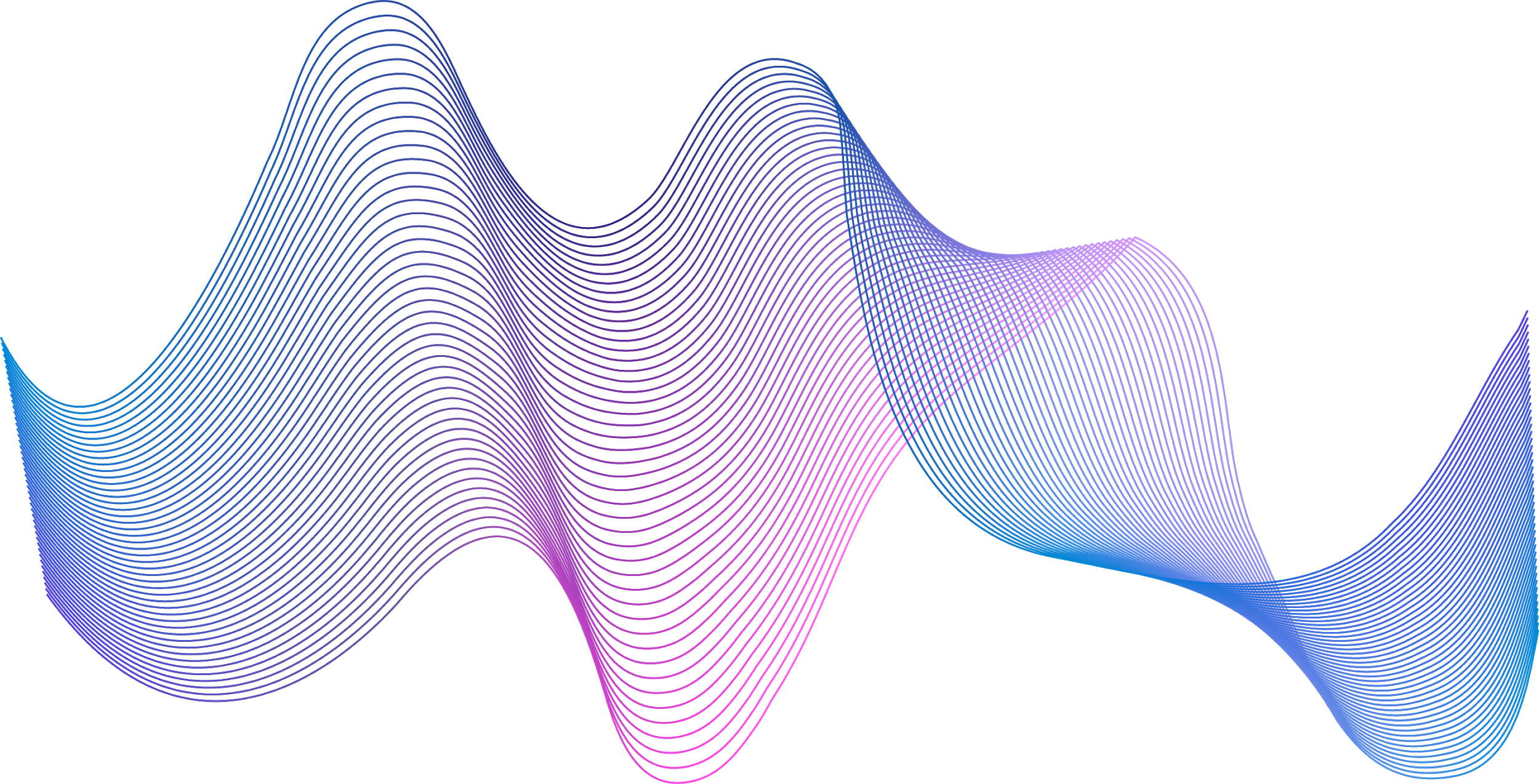 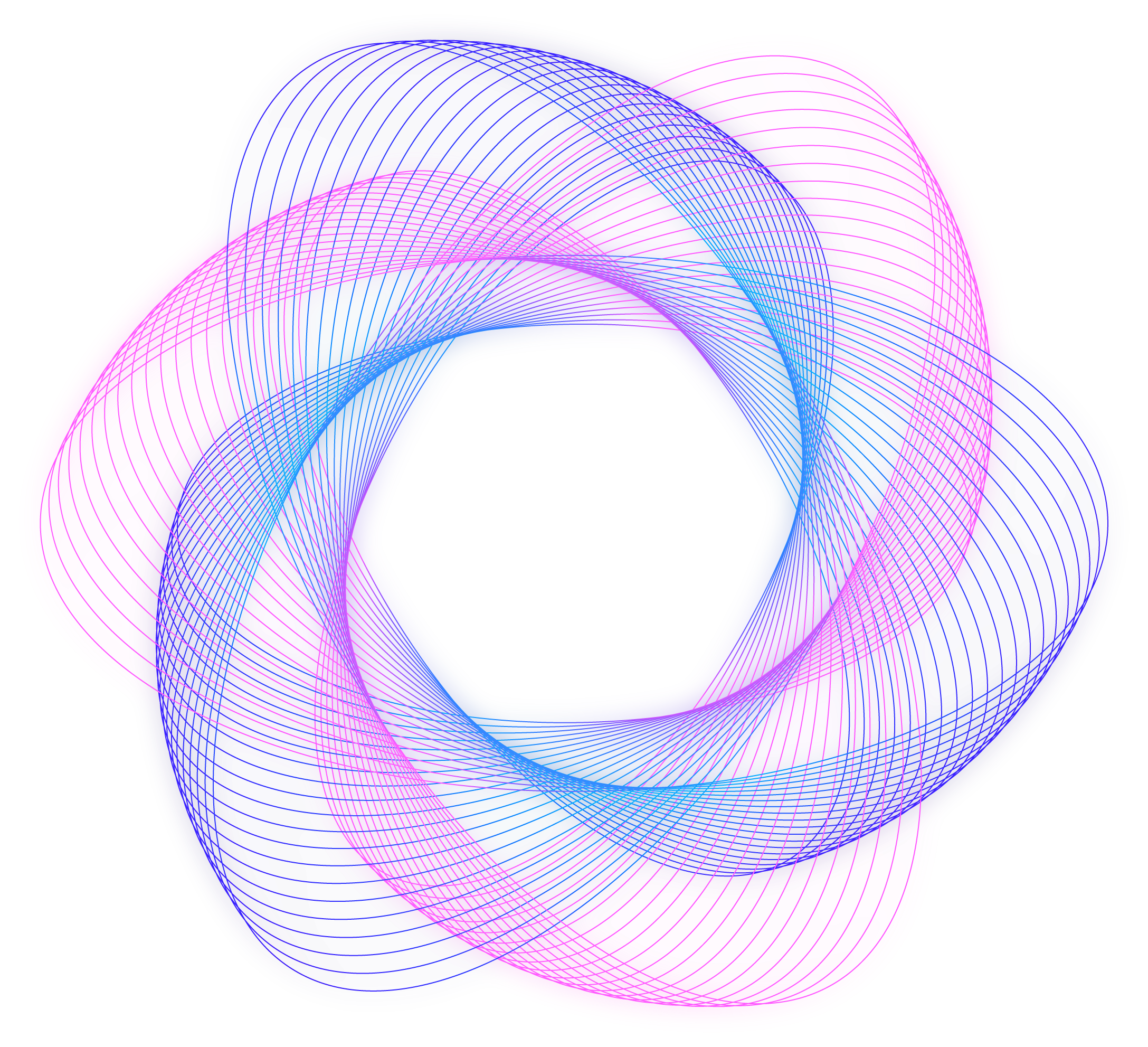 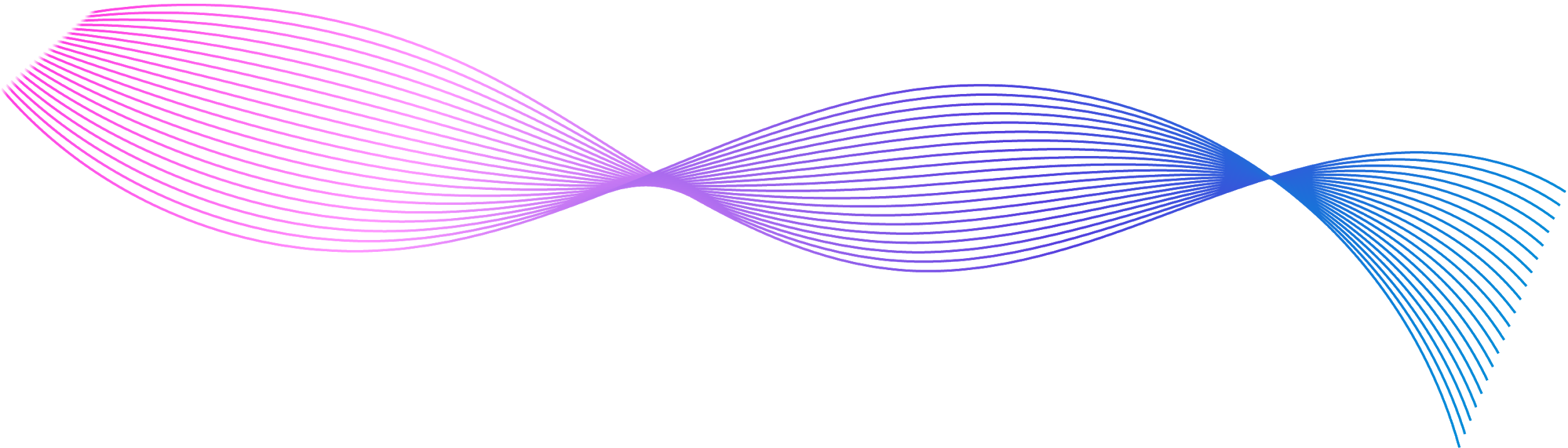 Try + infinitive
Try + Gerund
To +v
V+ ing
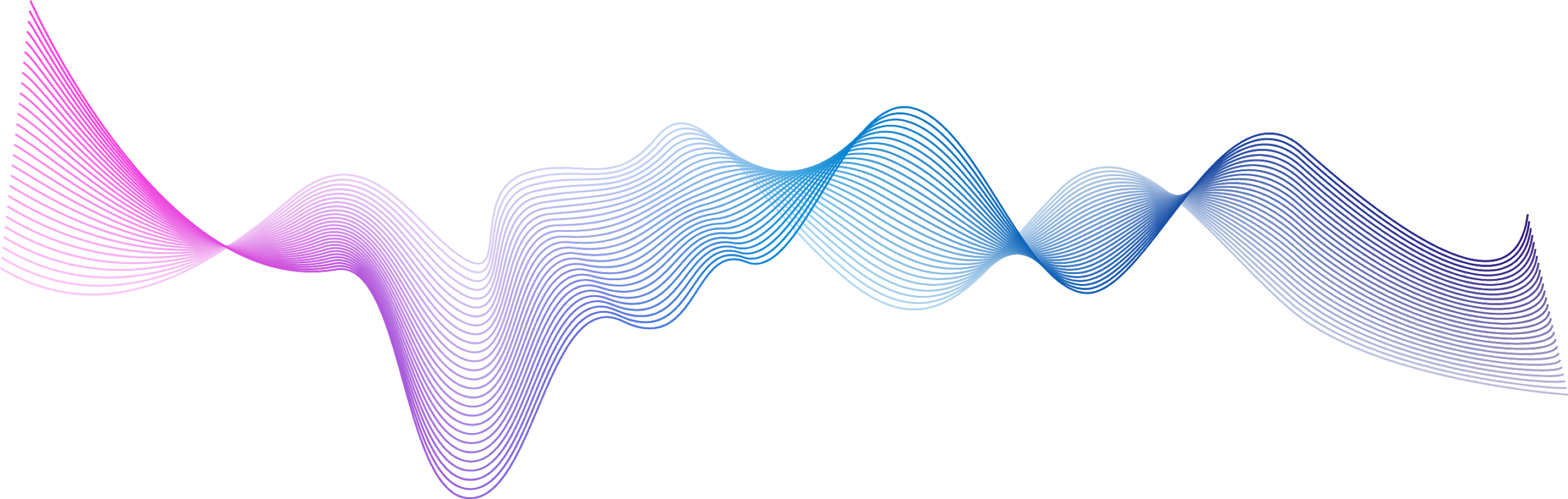 I tried taking an aspirin but it didn't help
Try to be quiet when you come home late.
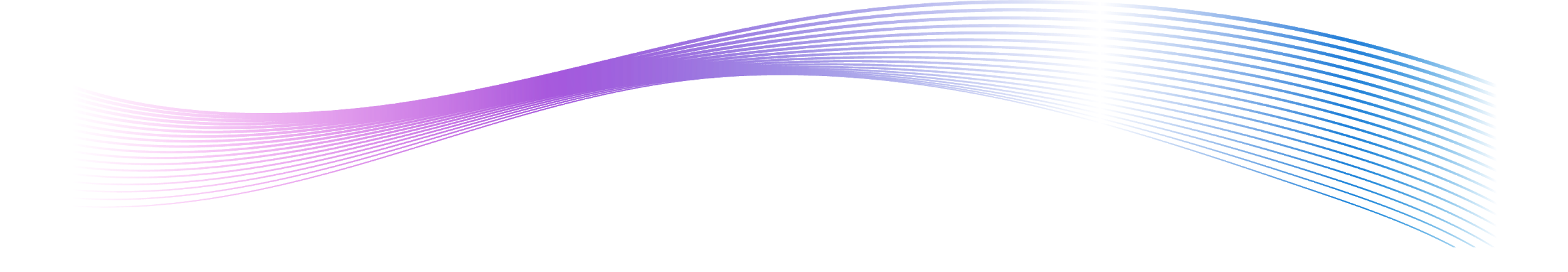 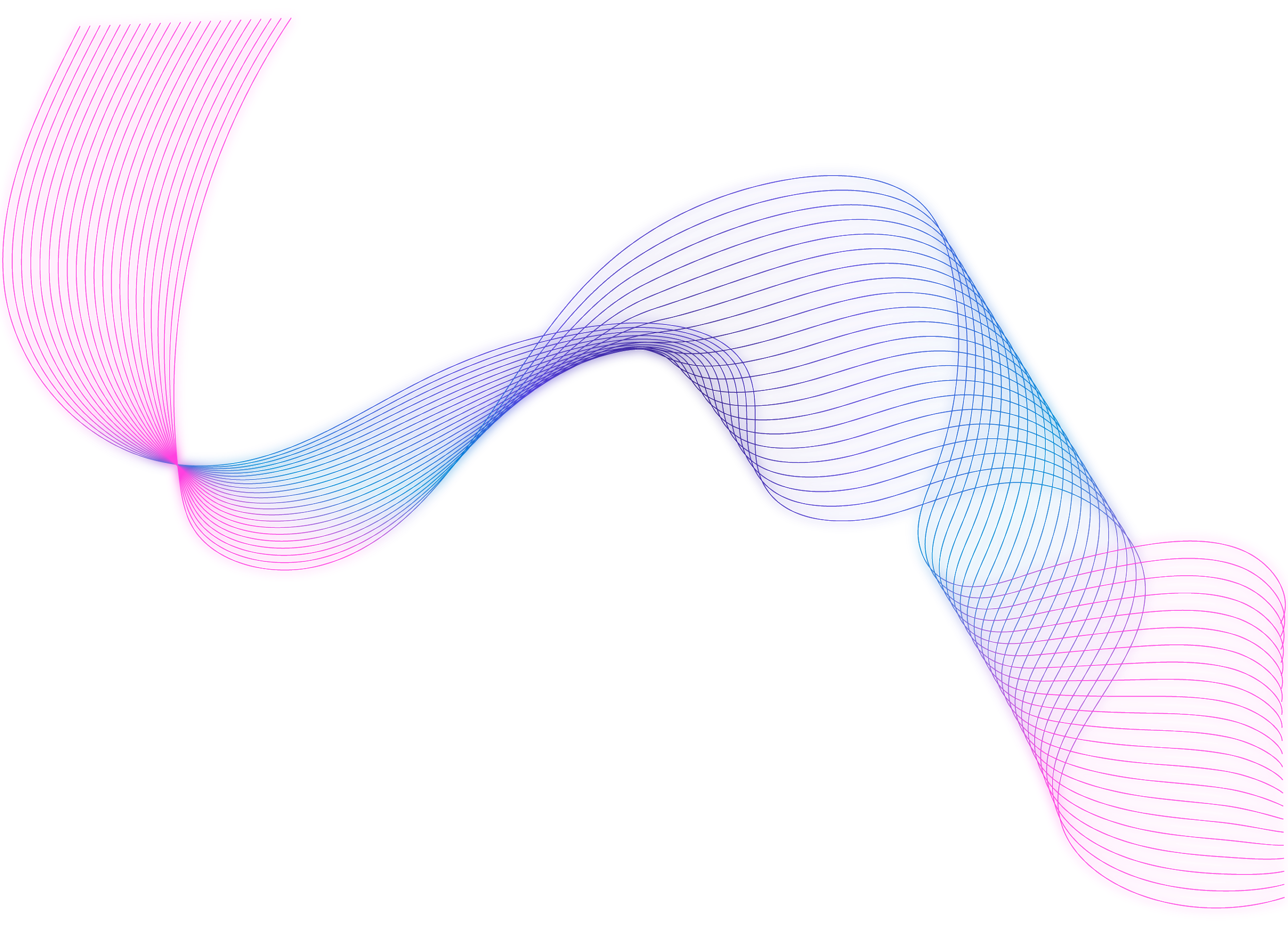 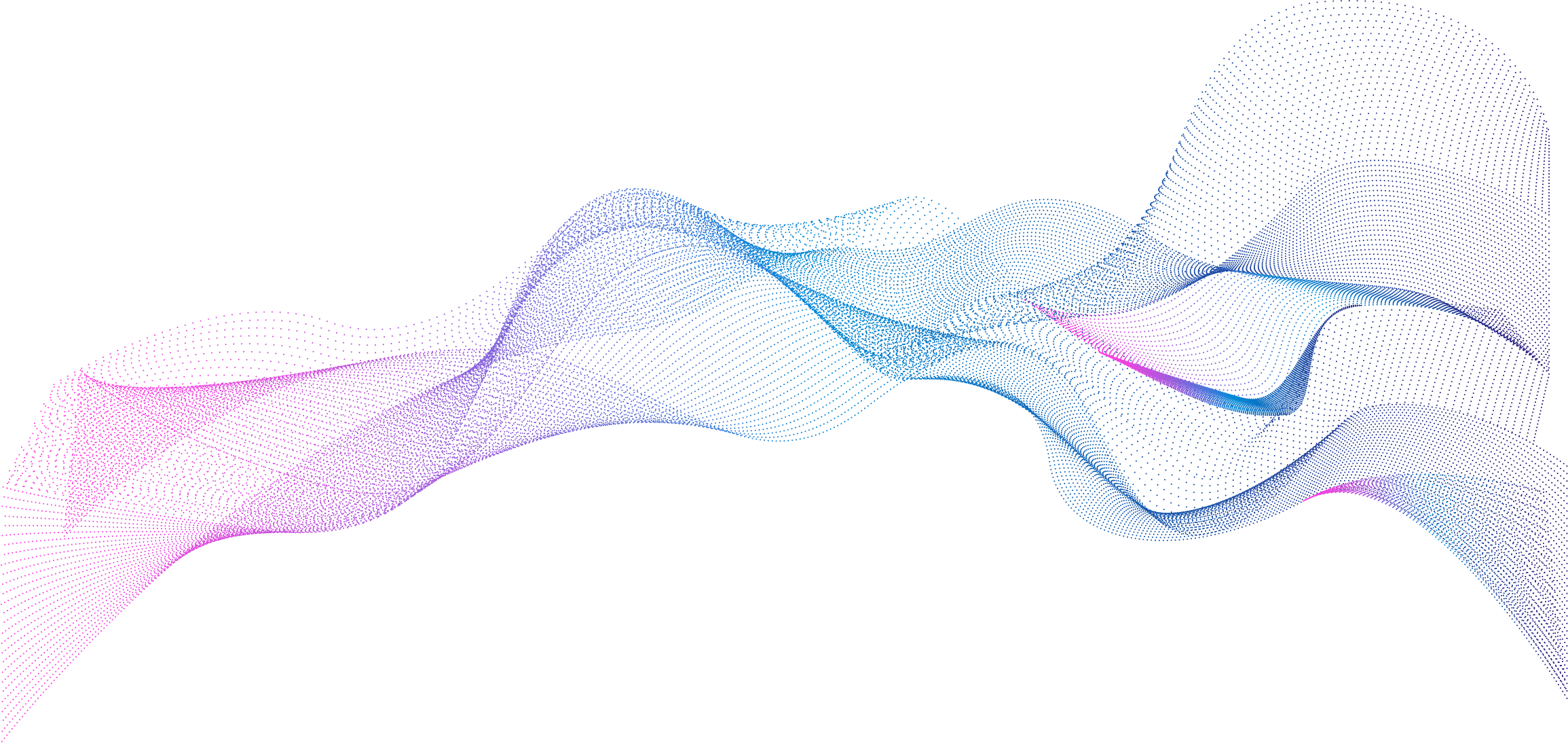 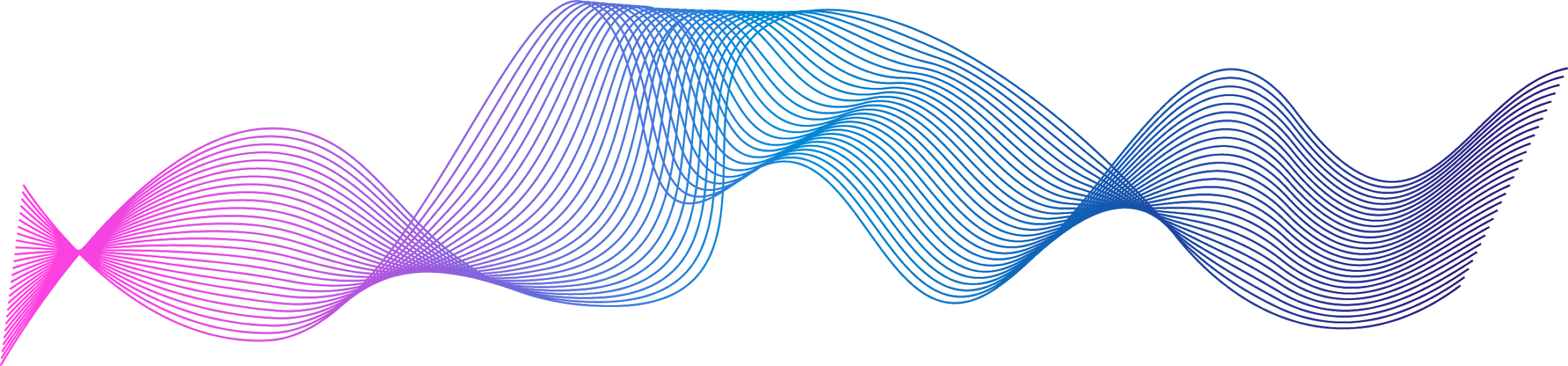 to do something that is not easy
Test ( experiment ) something
02
Passive Forms of Infinitive and Gerund
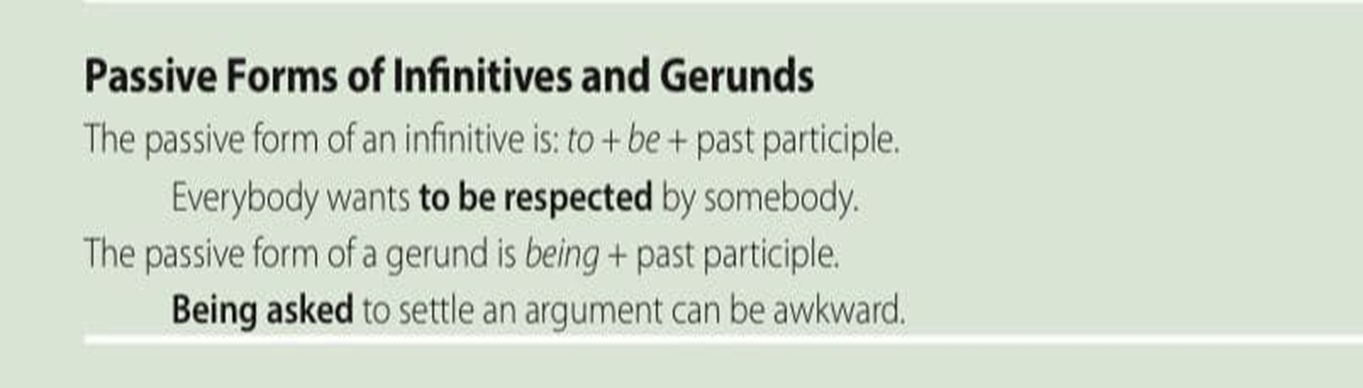 Passive of the Gerund
Passive of the infinitive
Being + v3
To + be + v3
1) The passive form of infinitives :
V(3) Past Participle
be
to
Example
active
You need to fix my car
passive
My car needs to be fixed
2) The passive form of gerunds :
V(3) Past Participle
being
Example
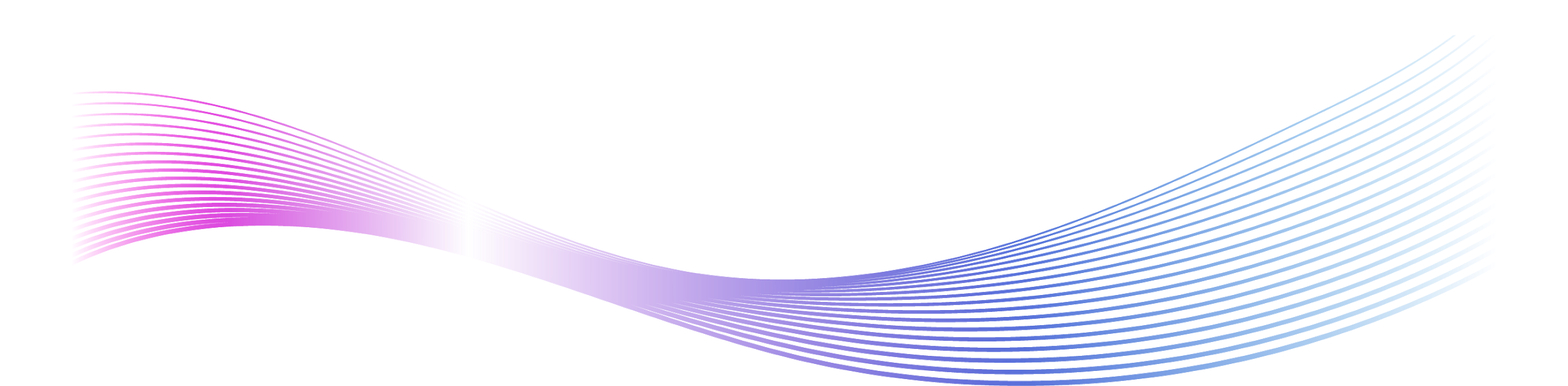 active
I remember my father reading to me when I was child
passive
I remember being read to me when I was a child.
03
Auxiliary Verbs after But & And
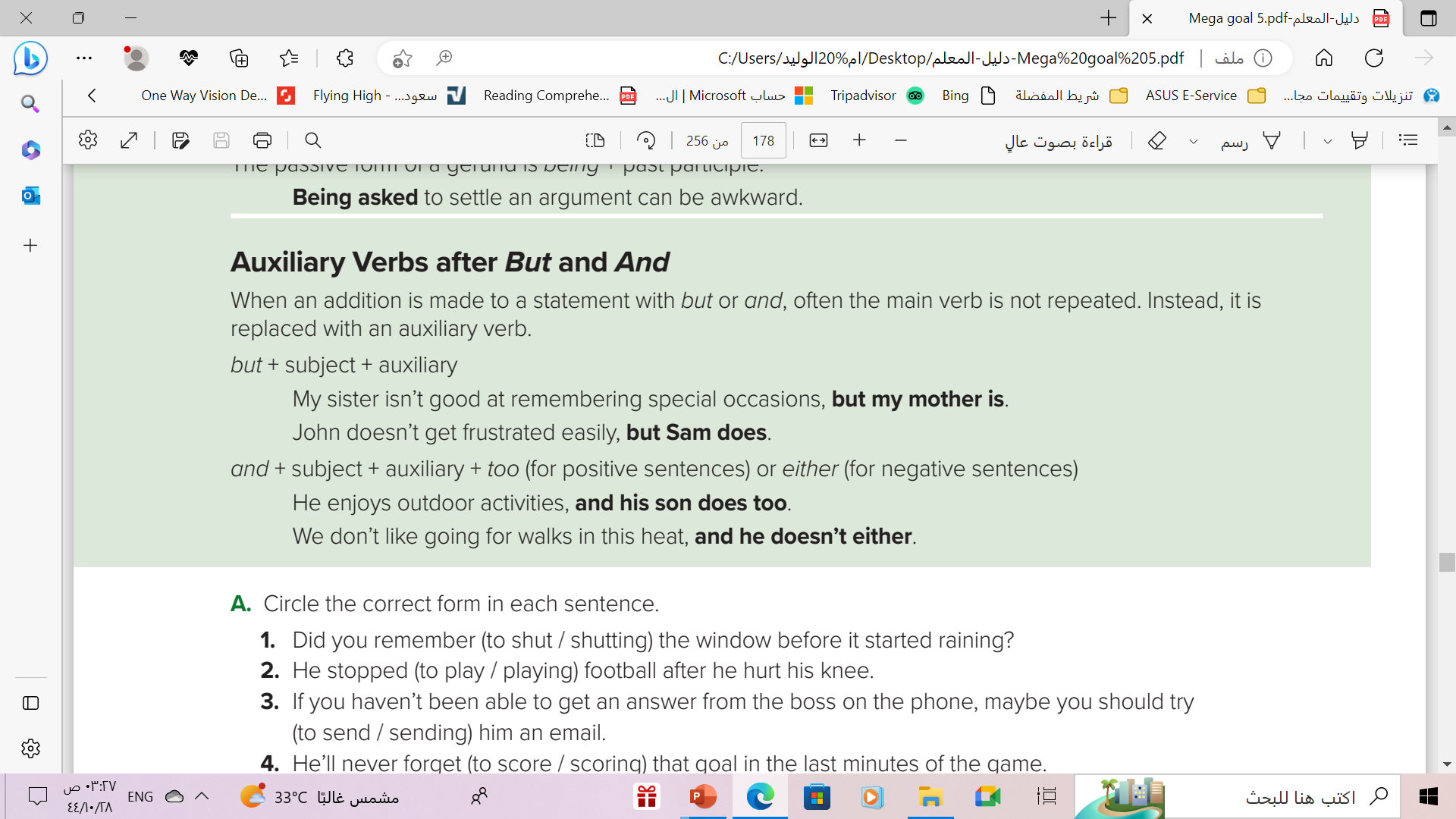 Auxiliary Verbs after( But & And )
When additional is made to statements with but, and the main verb is not repeated.
It is replaced with an auxiliary verb.
do – does – did
is – are – am

Was – were
have – has – had
( But + subject + auxiliary: )
My sister isn’t good at remembering special occasions , but my mother is.
“ my mother “  remember.
and + subject + auxiliary + too → (+)
He enjoys outdoor activities.
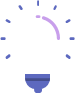 He enjoys outdoor activities , and his son does too.
and + subject + auxiliary + too (for positive sentences)
and + subject + auxiliary + either → (-)
We don’t like going for walks in the heat.
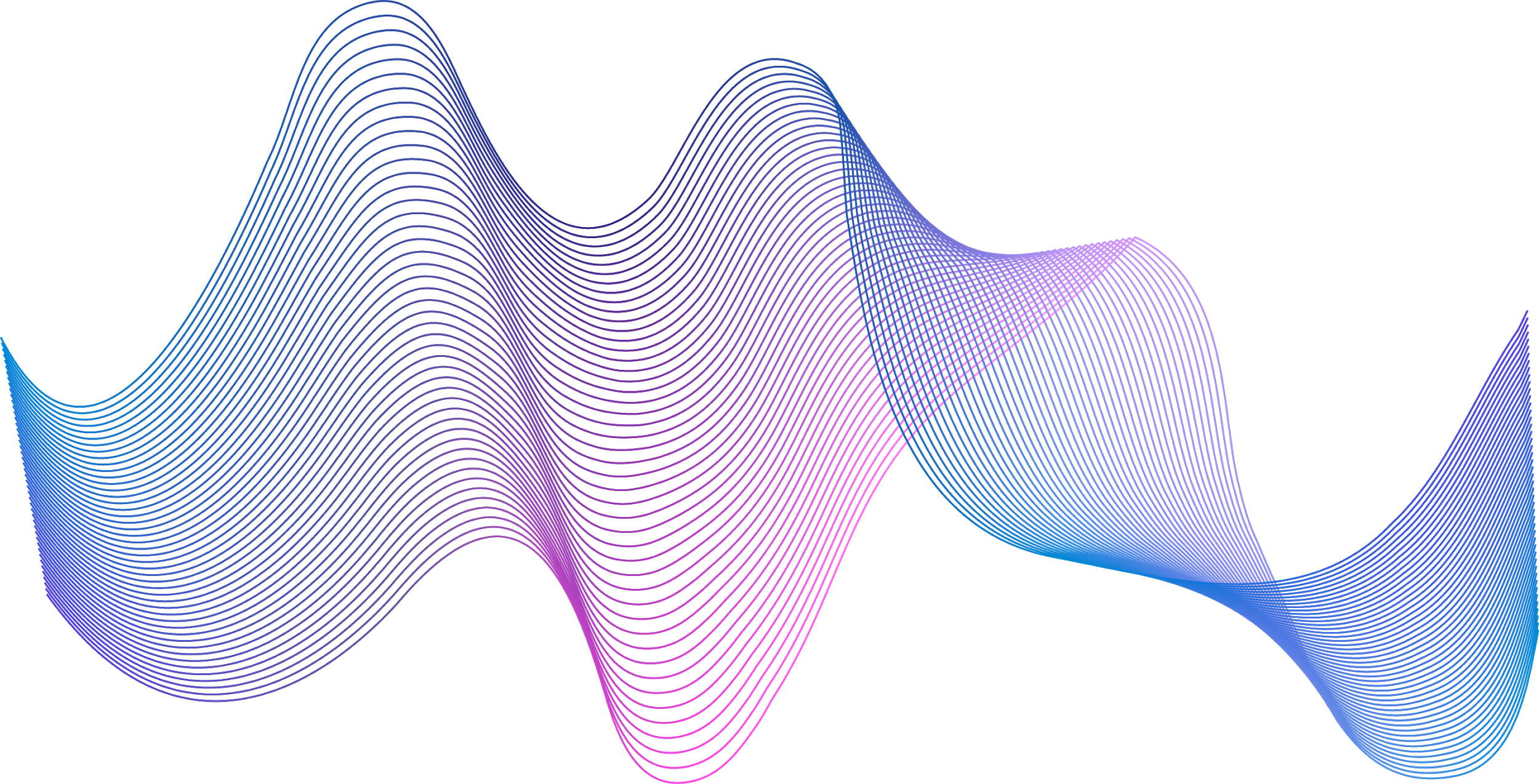 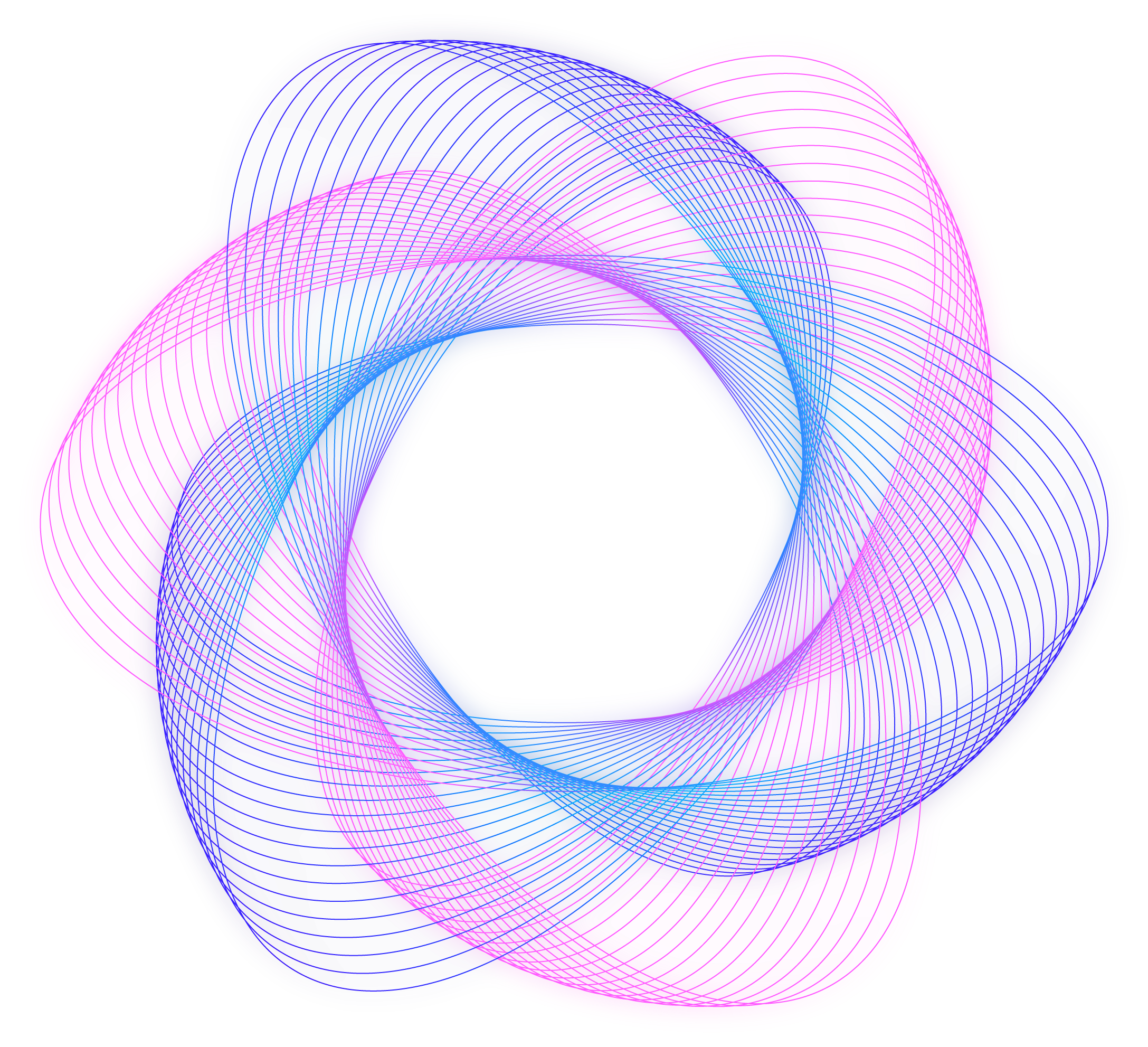 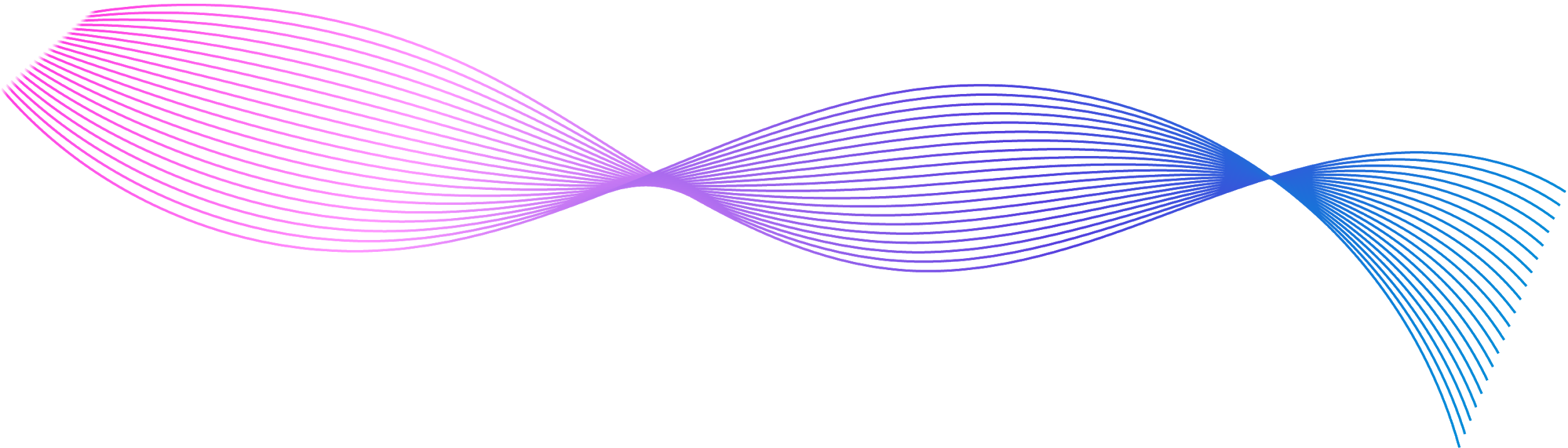 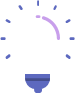 We don’t like going for walks in the heat , and he doesn’t either.
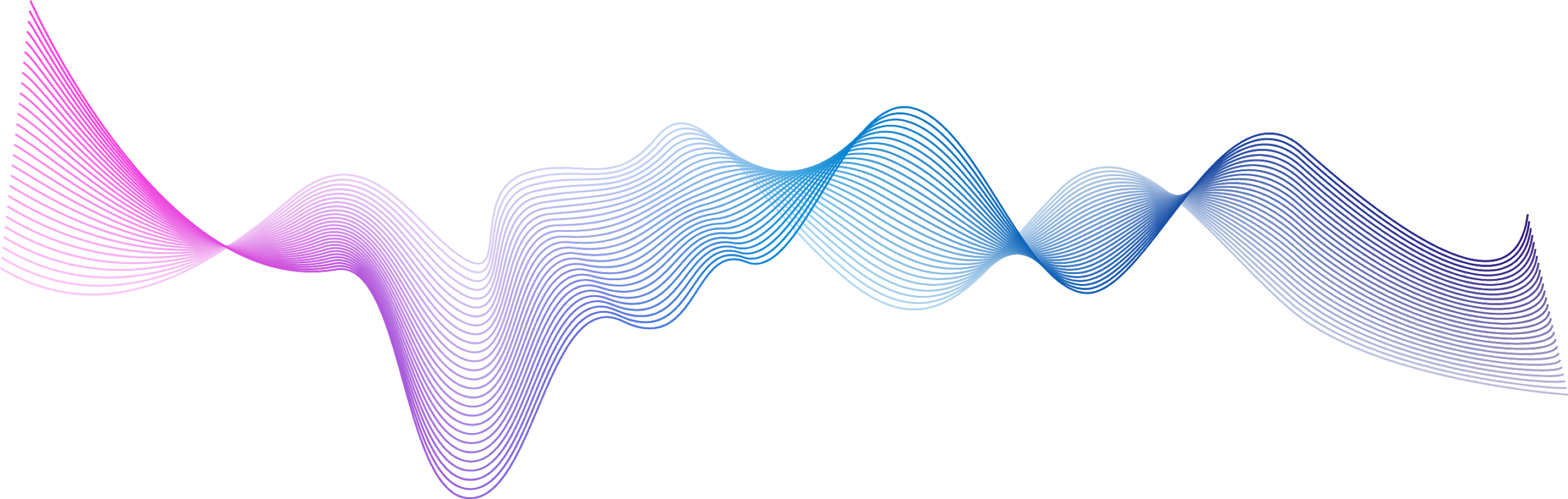 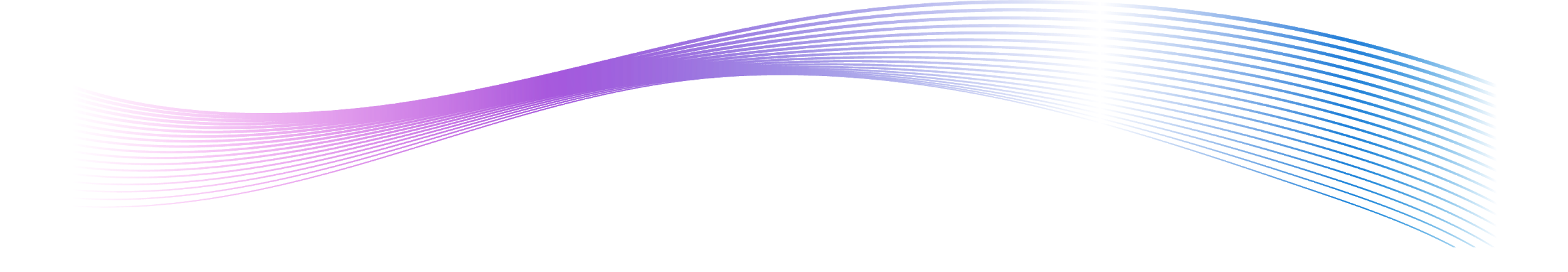 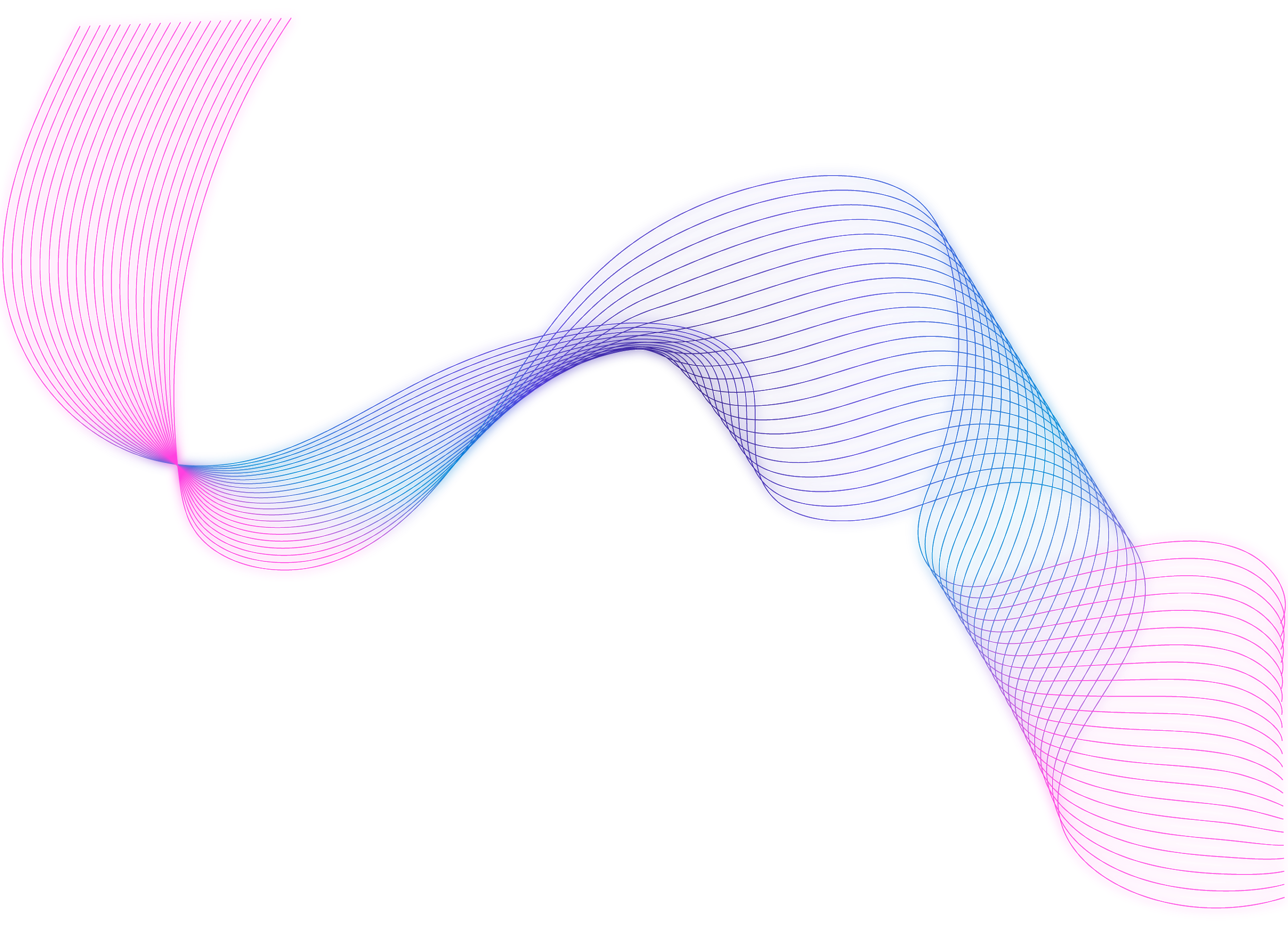 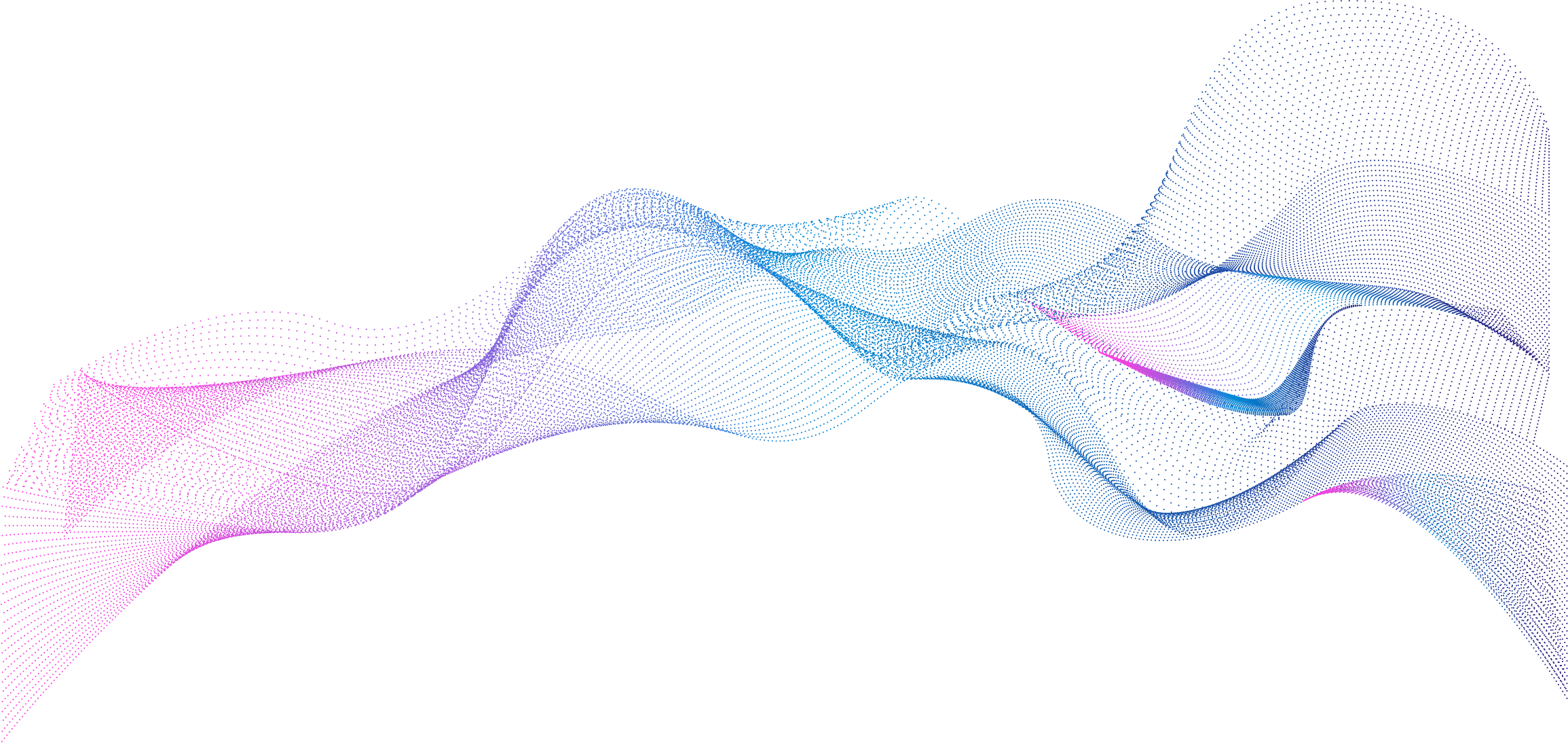 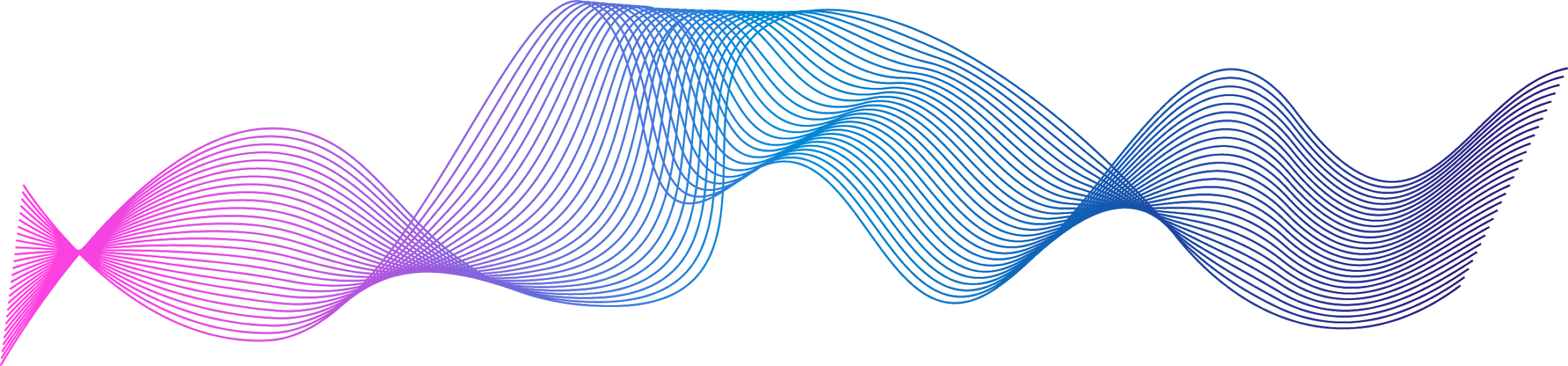 and + subject + auxiliary + either (for negative sentences)
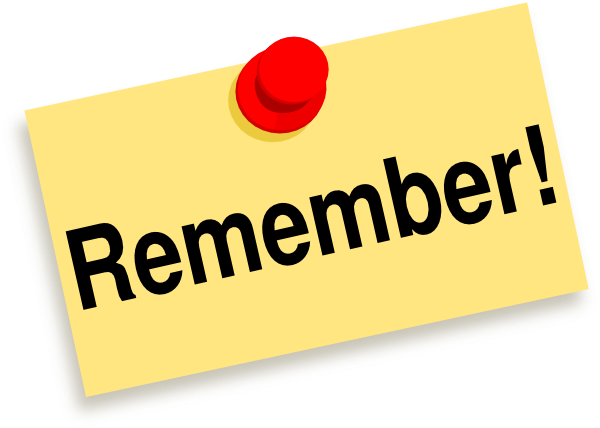 only statements with and are followed by too or either. 

Statements with but do not use too or either
Homework
Workbook , p. (58) , exercise ( C)
Thanks!
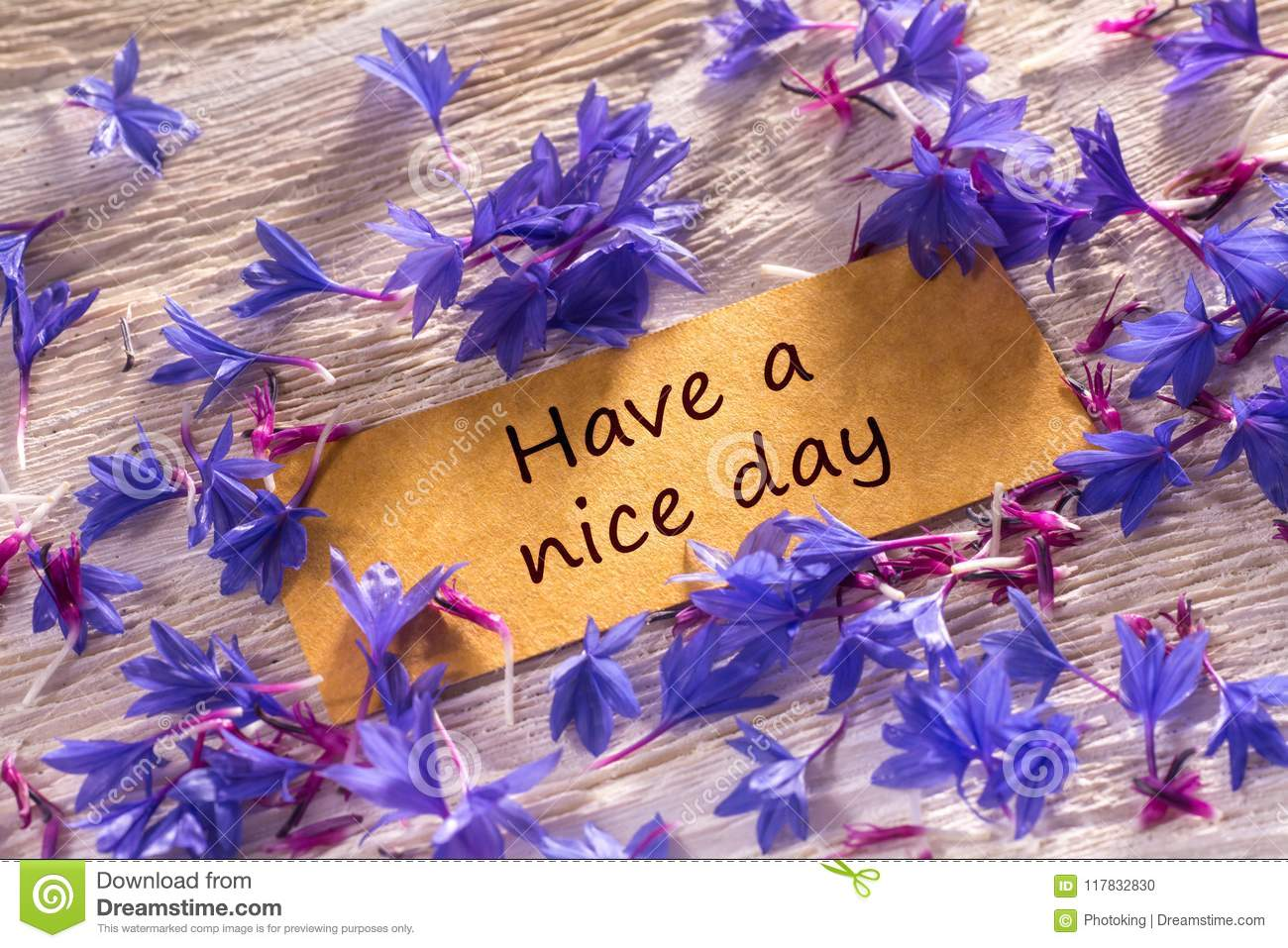